ПРАВИТЕЛЬСТВО АРХАНГЕЛЬСКОЙ ОБЛАСТИ
Министерство экономического развития Архангельской области
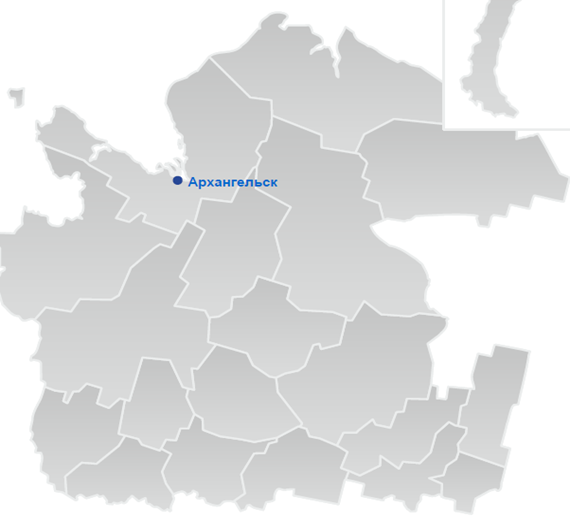 Характеристика и перспективы развития промышленности на территории Архангельской области
Министр экономического развития Архангельской области
Семен Алексеевич Вуйменков
12 мая 2016 года
Структура валового регионального продукта                   по видам экономической деятельности в 2014 году
Прочие виды деятельности:
Сельское хозяйство, лесное хозяйство
предоставление прочих услуг – 1,8
гостиницы и рестораны – 1,4
Рыболовство
финансовая деятельность – 0,2
Промышленность
Здравоохранение
Образование
Гос. управление и обеспечение военной безопасности
Строительство
Операции с недвижимым имуществом
Торговля
Транспорт и связь
Министерство экономического развития Архангельской области
[Speaker Notes: Переходя к прогнозу приведем текущую структуру валового регионального продукта Архангельской области.
При этом структура ВРП по источникам доходов следующая: 

56% составляет оплата труда наёмных работников
«Зарплатоёмкие» ВЭД:
гос.управление
здравоохранение, образование
культура
соц.защита
 
42% ВРП – валОвая прибыль экономики
«Доходоёмкие» ВЭД:
транспорт
торговля
строительство
обрабатывающие пр-ва
добыча полезных ископаемых
Энергетика]
Структура промышленного производства в 2014-2015 гг.
2014 год
2015 год
производство строительных материалов
добыча полезных ископаемых
машиностроение
производство пищевых продуктов
прочие обрабатывающие производства
деревообработка
производство и распределение электроэнергии, газа и воды
целлюлозно-бумажное производство
Министерство экономического развития Архангельской области
Индекс промышленного производства в 2015:
	по основным видам деятельности
% к аналогичному периоду 
прошлого года в сопост. ценах
Добыча полезных ископаемых
Производство пищевых продуктов
Деревообработка
Целлюлозно-бумажное производство
Производство строительных материалов
Судостроение
Производство и распределение электроэнергии, газа и воды
Министерство экономического развития Архангельской области
ДОЛЯ «КЛАСТЕРНЫХ» ОТРАСЛЕЙ В СТРУКТУРЕ ВРП АРХАНГЕЛЬСКОЙ ОБЛАСТИ (ЗА 2014 ГОД)
Архангельская область
Лесопромышленный комплекс
Судостроение и судоремонт
Прочие виды деятельности
Электроэнергия, газ и вода
Строительство
Здравоохранение
Торговля
Образование
Гос. управление и обеспечение военной безопасности
Транспорт и связь
Операции с недвижимым имуществом
3
[Speaker Notes: Переходя к прогнозу приведем текущую структуру валового регионального продукта Архангельской области.
При этом структура ВРП по источникам доходов следующая: 

56% составляет оплата труда наёмных работников
«Зарплатоёмкие» ВЭД:
гос.управление
здравоохранение, образование
культура
соц.защита
 
42% ВРП – валОвая прибыль экономики
«Доходоёмкие» ВЭД:
транспорт
торговля
строительство
обрабатывающие пр-ва
добыча полезных ископаемых
Энергетика]
СУДОСТРОИТЕЛЬНЫЙ ИННОВАЦИОННЫЙ 
ТЕРРИТОРИАЛЬНЫЙ КЛАСТЕР АРХАНГЕЛЬСКОЙ ОБЛАСТИ
Архангельская область
Совместные проекты: 6 крупных совместных проектов по развитию инновационного судостроения, арктической морской техники, а также проекты в сфере науки и проектирования.

Кластер вошел в перечень пилотных инновационных кластеров. Кластер получил финансовую поддержку в 2014 и 2015 годах на развитие организационной и инновационной инфраструктуры в размере 102,4 млн. рублей. 

Иностранные партнеры кластера:
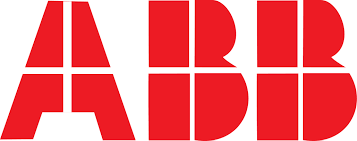 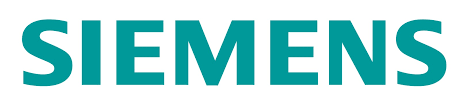 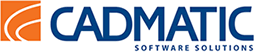 Число высокопроизводительных рабочих мест в кластере (тыс. ед.)
Объем отгруженной продукции
 кластера (млрд руб.)
Выработка на 1 работника
 кластера (млн руб.)
3
СУДОСТРОИТЕЛЬНЫЙ ИННОВАЦИОННЫЙ 
ТЕРРИТОРИАЛЬНЫЙ КЛАСТЕР АРХАНГЕЛЬСКОЙ ОБЛАСТИ
Архангельская область
Реализуемые 
проекты

Развитие производства пропульсивных систем на базе сборочного комплекса для винто-рулевых колонок
Строительство цеха для новых типов пропульсивных комплексов
Развитие ресурсного центра профессионального образования по подготовке квалифицированных кадров для организаций машиностроительной отрасли Архангельской области
Планируемые 
к реализации

Разработка проекта и строительство морского испытательного комплекса в городе Архангельск
Проектирование и строительство научно-исследовательского судна для проведения исследования в Арктике
Разработка технологии строительства барже-буксирного состава для транспортировки СПГ в условиях арктических морей
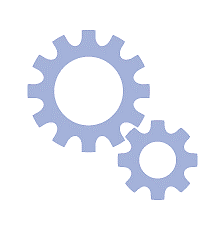 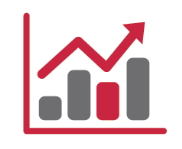 12
СУДОСТРОИТЕЛЬНЫЙ ИННОВАЦИОННЫЙ 
ТЕРРИТОРИАЛЬНЫЙ КЛАСТЕР АРХАНГЕЛЬСКОЙ ОБЛАСТИ
Архангельская область
Совместные проекты: 6 крупных совместных проектов по развитию инновационного судостроения, арктической морской техники, а также проекты в сфере науки и проектирования.

Кластер вошел в перечень пилотных инновационных кластеров. Кластер получил финансовую поддержку в 2014 и 2015 годах на развитие организационной и инновационной инфраструктуры в размере 102,4 млн. рублей. 

Иностранные партнеры кластера:
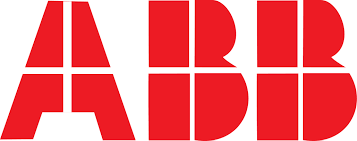 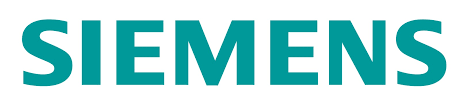 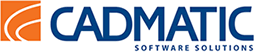 Число высокопроизводительных рабочих мест в кластере (тыс. ед.)
Объем отгруженной продукции
 кластера (млрд руб.)
Выработка на 1 работника
 кластера (млн руб.)
3
ОСНОВНЫЕ НАПРАВЛЕНИЯ ПОДПРОГРАММЫ 
«РАЗВИТИЕ ПРОМЫШЛЕННОСТИ АРХАНГЕЛЬСКОЙ ОБЛАСТИ»
Архангельская область
Приоритеты развития 
Технологическая модернизация ведущих промышленных предприятий.
Кластерное развитие как один из ключевых механизмов достижения высокого экономического роста.
Расширение на территории области производства продукции с высокой добавленной стоимостью.
Увеличение доли инновационных предприятий в Архангельской области.
Обеспечение предприятий Архангельской области высококвалифицированными кадрами.
Ожидаемые результаты
Осуществление модернизации и технического перевооружения производственных мощностей.
Создание новых высокопроизводительных рабочих мест.
Рост объемов промышленного производства за счет выпуска широкого ассортимента качественной конкурентоспособной, в том числе импортозамещающей продукции.
Целевая подготовка кадров для промышленного комплекса области.
Формирование современного научно-исследовательского комплекса организаций, обеспечивающего разработку для промышленного комплекса современных видов конкурентоспособной продукции.
4
ОСНОВНЫЕ МЕРОПРИЯТИЯ ПОДПРОГРАММЫ 
«РАЗВИТИЕ ПРОМЫШЛЕННОСТИ АРХАНГЕЛЬСКОЙ ОБЛАСТИ»
Архангельская область
Предоставление субсидий промышленным предприятиям региона на техническое перевооружение и модернизацию.
Привлечение средств федерального бюджета для развития промышленного сектора экономики Архангельской области.
Формирование и развитие инфраструктуры поддержки субъектов промышленной деятельности (региональный фонд развития промышленности, кластеры, промпарки, технопарки) .
Создание условий для привлечения в экономику области потенциальных резидентов - носителей передовых технологий.
Разработка мер налогового регулирования для участников промышленных кластеров Архангельской области.
Систематическое наблюдение и мониторинг за состоянием и развитием отраслей промышленности и ведущих субъектов промышленной деятельности.
Мониторинг и прогнозирование потребностей промышленных предприятий области в специализированных человеческих ресурсах, участие в разработке государственного задания на подготовку специалистов.
Организация взаимодействия промышленных организаций Архангельской области с федеральными и региональными институтами развития.
4
НАПРАВЛЕНИЯ ПОДДЕРЖКИ ФОНДА РАЗВИТИЯ ПРОМЫШЛЕННОСТИ
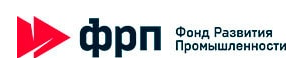 Программы финансирования Фонда
Консультационный центр по мерам господдержки предприятий
Займы
Субсидия на реализацию новых комплексных инвестпроектов
Проекты развития
Программа проектного финансирования
Проекты консорциумов
Программа станкозамещения
Специальный инвестиционный контракт
Поддержка лесной промышленности
Субсидирование части затрат на НИОКР
Компенсация части расходов на лизинг оборудования
Госгарантии на инвестиционные проекты
ПЕРСПЕКТИВЫ ФОРМИРОВАНИЯ РЕГИОНАЛЬНОГО ФОНДА РАЗВИТИЯ ПРОМЫШЛЕННОСТИ
Архангельская область
Займы по льготной ставке
Разработка нового продукта/технологии.
Приобретение специального оборудования для проведения необходимых опытно-конструкторских работ и отработки технологии.
Разработка технико-экономического обоснования инвестиционной стадии проекта, прединвестиционный анализ и оптимизация проекта.
Приобретение прав на результаты интеллектуальной деятельности (лицензий и патентов) у российских правообладателей.
Инжиниринговые услуги и другие.
Приобретение в рамках проектов по импортозамещающим программам технологического оборудования, его монтаж и наладка.
Источники финансирования
Создание регионального фонда предоставляет возможность финансирования проектов развития, значимых для экономики Архангельской области.
Основная задача: финансовое наполнение фонда